Retki- ja turvasuunnitelmaJohanna Välimäki, 2019
Käkkälöjoki, Ounasjoki
Tietoja
Paikka: Kalmankaltiosta Käkkälöjokea Haarakoskelle, sitten Ounasjokea Raattaman ohi.
Sää: Heinäkuun loppupuoli
Kesto: 8 päivää, joista 6 melontapäivää
Henkilömäärä: 7
Ryhmän erityispiirteet: Kokeneita melojia. Kalusto intiaanikanootteja ja retkikajakkeja. Retkeilykokemusta runsaasti.
Date Author Title
INTERNAL
2
Reitti
http://vaaril.mbnet.fi/juhlamelonta.htm
Reitti jokireitti, jolla nivoja ja koskia
Reitillä useita yöpymis- ja taukopaikkoja, joissa tulenteko sallittu
Reitin kokonaispituus reilut 90 km, melontaa 15-20 km/päivässä 
Tyypillisesti herätys viimeistään kasin maissa omaan tahtiin – klo 8.15 jokainen varmistaa, että kaikki ovat hereillä. 
Klo 10 vesille
Lounastauko maissa, jolloin ehtii keittääkin lounaan, jos haluaa. Tai termarissa kuumaa vettä / lounaskeitto.
Juomataukoja vesillä tarpeen mukaan, maissakäyntejä tarpeen mukaan
Leppoisa melontatahti, melotaan porukassa
Suunnitelmat voivat vaihtua tarpeen mukaan, mutta tarkoitus on liikkua luonnossa ja nauttia monipuolisesta retkestä mukavassa seurassa!
Date Author Title
INTERNAL
3
Reitti
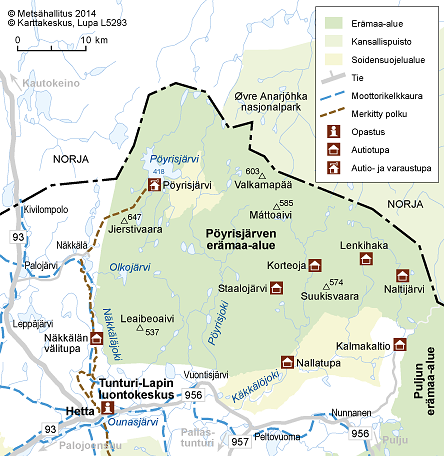 Date Author Title
INTERNAL
4
Reittiselostus, Ounasjoki osa 1
0 km, Haarakoski
Ennen ennallistusta: Kaksiosainen. Yläosa: aloitus keskiviivan oikealta puolelta. Ei selvää ajolinjaa. Alaosa lyhyt, mutta vauhdikas. Aloitus ja ajo keskiviivan vasenta puolta.
Ennallistuksen jälkeen: Ajolinjat selvät, ei edellytä vaikeita suunnanmuutoksia. Alaosassa kivat kuohut.
3 km , Rovakoski                          
Kolme pientä koskea. Ajoväylä epäselvä. Isoja kiviä.
Selvähköt ajolinjat keskilinjan vasemmalla puolella. Kivet eivät ongelma.
5,5 km, Onnaskoski
Kolme pientä koskea. Ensimmäisessä koskessa saarekkeen oikealta puolelta. Ei selvää ajolinjaa. Isoja kiviä. 
Selvät ajolinjat keskivaiheilla. Kivet eivät ongelma.
7,5 km, Sioskoski
Kaksi pientä koskea. Aloitus keskeltä. Väylä vasemmalla sivulla. Isoja kiviä, alemman kosken alapäässä kivikko.
Selvät linjat: aluksi oikealla, sitten keskelle ja lopussa vasemmalle.
13 km, Ketokoski
Pitkä ja lehmänselkäinen. Aloitus keskeltä. Puolen välin jälkeen oikealla sivulla kivimatalikko. Lopetus keskeltä tai aivan oikeasta reunasta.
Ajolinja koko ajan keskellä tai keskilinjan oikealla puolella. Pyörteitä, paljon kiviä pinnassa.
Kaalamankoski
Vasen väylä keskeltä, oikea väylä hyvin kivikkoinen.
Vasemmassa väylässä keskilinjan vasemmalla puolella selvä ajolinja.
22,5 km, Suaskoski
Oikealta puolelta, helppo ja lyhyt.
Pieni koski, kiviä kohtalaisesti. Ei ongelmia.
Date Author Title
INTERNAL
5
Reittiselostus, Ounasjoki osa 2
24,5 km, Saarikoski
Oikea väylä keskeltä, vasen väylä vasemmalta.
Pieni koski, oikealta. Ei ongelmia.
30,0 km, Vähäkoski
Yläosa keskeltä, josta vasempaan reunaan. Lopussa keskellä kivikko.
Vasemmalla selvä ajolinja.
31 km, Raattamankoski
Aloitus keskeltä, ajo ulkokaarteen puolelta. 0,5 km kosken alusta vasemmalla peruskallio, joka jatkuu ohi keskilinjan. Ohitettava oikean rannan tuntumasta. Heti peruskallion ohituksen jälkeen vasemmalle. N. 100 m ennen sähkölinjaa oikealta rannalta keskelle ulottuva kivimatalikko. Voimalinjan kohdalla ajo keskeltä. Viimeiset 100 m vasenta puolta.
Alku ulkokaarretta, peruskallion kohta ei vaikea. Sen jälkeen lähellä oikeaa rantaa vauhdikkaasti. Sitten keskelle ja loppuosuus keskilinjan vasenta puolta. Vauhdikas, mukava koski, jossa ajolinjat selviä.
34,5 km, Salankikoski ja –niva
Kolmeosainen. Kivisiä ja matalia. Aloitus ja väylä keskeltä. Keskiosa oikealta. Alaosa vasemmalta puolelta.
Selvä, lievästi s-muotoinen ajolinja.
43,5 km, Mertakoski
Vasen suora väylä. Mertakoskesta n. 0,5 km alaspäin on nivoja, joissa isoja kiviä. 
Leveä, matala, hidasvauhtinen koski, vasemmallakin pohjakosketuksia.
48 km, Kurkkio
Kaksiosainen. Yläkoski kivinen. Ei selvää reittiä, keskeltä. Alaosa matalaa koko leveydeltä. Kosken loppuessa on keskellä 3-4 suuresta kivestä muodostunut matalikko. Varsinaisessa Kurkkiossa korkealla vedellä vaikeaa ristiaallokkoa.
Selvät ajolinjat, vettä riittävästi. Kivet eivät ongelma. Varsinaisessa Kurkkiossa isoja aaltoja, ajolinja suora ja selvä.
Date Author Title
INTERNAL
6
Matkakuvaus
Ma 15.7 siirtyminen Kalmankaltioon reittiä Jyväskylä-Oulu-Rovaniemi-
Lähtö n. klo 6:00 Tre (ei varsinaista yhteislähtöä)
Aamukahvit ja tapaaminen klo 8.30  Hirvaskankaan ABC:llä.
Lounas Kärsämäen Juustoportissa?
Perillä noin klo 21 Kalmankaltiossa (kuivalla kankaalla tai joen varressa olevan laavun tienoilla tms, ensimmäinen katsokoon paikat). Kalmankaltion vanhalla rajavartioasemalla ei ole yritystoimintaa.
Yöpyminen teltassa
Ti 16.7 (melontamatka 23++ km)
Aamiainen itse tehtynä
Autojen siirto Autton porotilalle (lähtötavoite klo 10.00, matka 62 km, 1h 10 min suuntaansa), taksilla takaisin ja lounas
Kanoottien pakkaus ja melontaa Nallatuvalle (750 metriä Suukisjokisuusta alavirtaan), autiotupa (rantautumispaikka on jyrkkä, mutta joen mutkan takana ehkä parempi paikka)
Leirin pystytys
Nallatievoihin eli hiekkasärkkiin tutustumista ti tai ke-aamuna
Date Author Title
INTERNAL
7
Matkakuvaus
Ke 17.7 (12 km)
Leirin purku ja kanoottien pakkaaminen.
Leirin pystytys Siltakosken laavun paikkeille tai muuhun sopivaan paikkaan
To 18.7 (19 km)
Leirin purku ja kanoottien pakkaaminen.
Haarakoskessa joki yhtyy Ounasjokeen (8 km kohdalla)
Sioskosken päivätupa (+ 6 km)
Leirin pystytys Ketomellaan (+5 km, 2 yötä). Vajaa 1 km sillan jälkeen on Ketokosken tulipaikka ja wc. Huom: Lähde noin 200 metrin päässä?
Jälkikommentti: Jäimme Sioskosken päivätuvalle kahdeksi päiväksi. Patikkalenkki Hietäjärvelle piteni huomattavasti, mutta toteutui. Upea paikka kosken rannalla, hyvät telttapaikat. Ketomella paljastui ennakkotarkastuksessa kiviseksi rannaksi korkean rantatörmän kera, rantautuminen olisi ollut hankalaa (laavu ja mäntykangas ok, mutta tie toki kulki läheltä).
Date Author Title
INTERNAL
8
Matkakuvaus
Pe 19.7 (0 km)
Luppopäivä. Omaehtoista patikointia tai koskiharjoittelua
Hietajärven polku (6 km + ) tai Tappurin kierros (21 km) tai Hannukuruun saunomaan (20 km?): https://www.luontoon.fi/pallas-yllastunturi/reitit/hetta
la 20.7 (16-18 km)
Leirin purku ja kanoottien pakkaaminen. 
Majoitus, sauna, illallinen, aamiainen Autton porotilalla Raattamassa. 
Su 21.7 (16-18 km)
Tavaroiden pakkaaminen autoihin, toisen auton vienti lopetuspaikkaan.
Melonta Kurkkion jälkeiselle veneenlaskupaikalle, lounas matkalla. Toteutui: Melontaa Mertakosken yläpuoliselle lanssille saakka, jolloin pääsimme ajoissa kotimatkalle.
Toisen auton hakeminen Autton porotilalta ja pakkaaminen.
Useampi sata kilometriä ajoa etelään päin. Majoitutaan matkan varrella, ei etukäteisvarausta.
Ma 22.7
Paluu kotiin / omat reitit
Date Author Title
INTERNAL
9
Varusteet
Omat ruuat, majoitteet, ruuanvalmistusvälineet, kartat jne.
Omat tai itse vuokrattu melontakalusto
Kypärä, pilli (valmius puhaltamiseen sekunnissa)
Katso varusteet esim. http://taivaltajat.sporttisaitti.com/jaostojen-toimintaa/retkeilyjaosto/melontaretken-varusteluettelo/
Köysiä tai liinoja jokaiseen alukseen mukaan hinausta jne. varten. 
Äyskäri x 2 mukaan intiaanikanootteihin.
Hyttyshattu ja -suihke, aurinkovoide jne. 
Päiväreppu voi olla tarpeen.

 Yhteiset: 
EA (pieni laukku). Kaikille henkilökohtaiset EA:t ja lääkkeet mukaan.
Kirves, saha, korjaustarvikkeita (KeelEazy).
Varamelat (katkaistava kajakkimela Taivaltajilta )
Date Author Title
INTERNAL
10
Muuta
Reissulla on sääskitakuu! Puolitoista ensimmäistä päivää joki kulkee suon keskellä.

Käkkälöjoen vesi juomakelpoista, Ounasjoen sivupuroista saadaan myös juomakelpoista vettä, vähintäänkin keitettynä. Kanisteri / runsaasti juomapulloja on hyvä olla mukana.

Melontapäivät voivat olla pitkiä, jos kivikoissa menee aikaa tai sattuu jotakin yllättävää. Varaudu siten, että lisäenergiaa on sopivassa muodossa aina helposti saatavilla, ja nauti välipaloja säännöllisesti.

Noudatamme rehellisten retkeilijöiden toimintatapoja, siistimme jälkemme ja viemme palamattomat roskat (lämminkuppi ym. folioidut pussit) mieluummin kotiin kuin jätämme niitä autiotupien mahdollisiin roskiksiin.

Sairaana retkelle ei tule lähteä! Perussairauksista tms. melontaan ja retken onnistumiseen liittyvistä asioista kerrotaan retken vetäjälle ilmoittautumisen yhteydessä.

Retkelle osallistuminen vaatii, että henkilö on uimataitoinen (200m).
Suomen ladun vakuutus korvaa minimisummat, oma matkavakuutus on suositeltava.
Turvallisuudesta vastaavat kaikki yhdessä ja jokainen omalta osaltaan itse!
Date Author Title
INTERNAL
11
Melontatietoa: yleinen
Tavarat pakataan vesitiiviisti myös kaatuminen huomioon ottaen.
Kaikki tavarat sidotaan kanootteihin kunnolla kiinni. 
Melottaessa liivit päällä ovat pakolliset 
Kypärät (Taivaltajilta saa tarvittaessa lainaan) pidetään helposti saatavilla ja laitetaan aina ennen koskea päähän. 
Aina ennen koskea ja kosken jälkeen otetaan porukka kasaan ennen kuin jatketaan melontamatkaa.
Perusmerkit, käytetään tarvittaessa:
Pillin puhallus kerran = Huomio! 
Mela pystysuorassa näyttävästi = Tulkaa luo / saa tulla / reitti selvä 
Mela poikittain pään päällä = Seis / älkää tulko
Date Author Title
INTERNAL
12
Melontatietoa: kaatuminen
Avokanoottimelojat melovat koskissa polvillaan, jolloin painopiste on alhaalla (solumuovia tai polvisuojat tarvittaessa mukaan)
Koskiin mennään yksi kanoottikunta kerrallaan sopivin turvavälein (ei liian pienet eikä isot turvavälit). Osaavat saavat kikkailla ja jäädä kivien taakse akanvirtoihin tarkkailemaan menoa.
Jos kaatuu: 
Koski ”lasketaan” selällään, jalat edellä ja pinnan tuntumassa (tai rantaudutaan, jos mahdollista)
Pyritään pitämään melasta kiinni. Melan avulla uiminen on tehokkaampaa!
Voidaan pitää kanootista kiinni, mutta kanootti laskee ehdottomasti itsen edellä, ettei jäädä kanootin ja kiven väliin tms.
Kaatuneen huomannut viheltää pilliin ja mahdollisuuksien mukaan pyrkii avustamaan uimaria tai ottamaan kanootin / tavaroita kiinni
Paikalle tullut reskuttaja = pelastaja antaa ohjeita
Date Author Title
INTERNAL
13
Riskianalyysi
Date Author Title
INTERNAL
14
Riskianalyysi
Date Author Title
INTERNAL
15
Pelastusjärjestelyt
Vakavan onnettomuuden sattuessa pelastusjärjestelyjä johtaa retken ohjaaja tai hänen nimeämänsä henkilö
Reitin varrelle pääsee autolla monissa kohdin.
Matkapuhelinkenttää löytynee kahden ensimmäisen päivän jälkeen lähes joka paikassa, Kalmankaltion ja Nallatuvan alueesta ei tietoa.
Date Author Title
INTERNAL
16